Objectives
Describe what happens during evaporating.
State what happens at a material’s boiling point.
Use a knowledge of dissolving to decide how mixtures should be separated.
Justify the decision to separate a solution in a certain way.
© Pearson Education Ltd 2014. Copying permitted for purchasing institution only.  This material is not copyright free.
7Ec evaporation
CW
03 September 2018
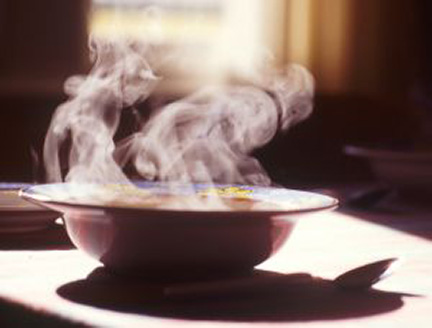 Starter:
What’s happening in this picture? How do you know?
@hpscience
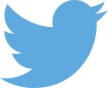 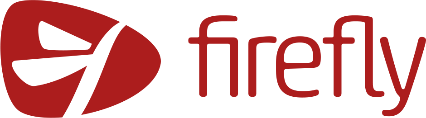 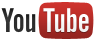 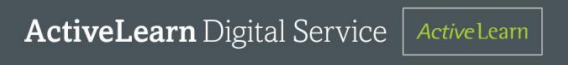 During evaporation of a solution, the liquid turns into a ____ which escapes into the air. This leaves behind the solid what was ________in it.
gas
dissolved
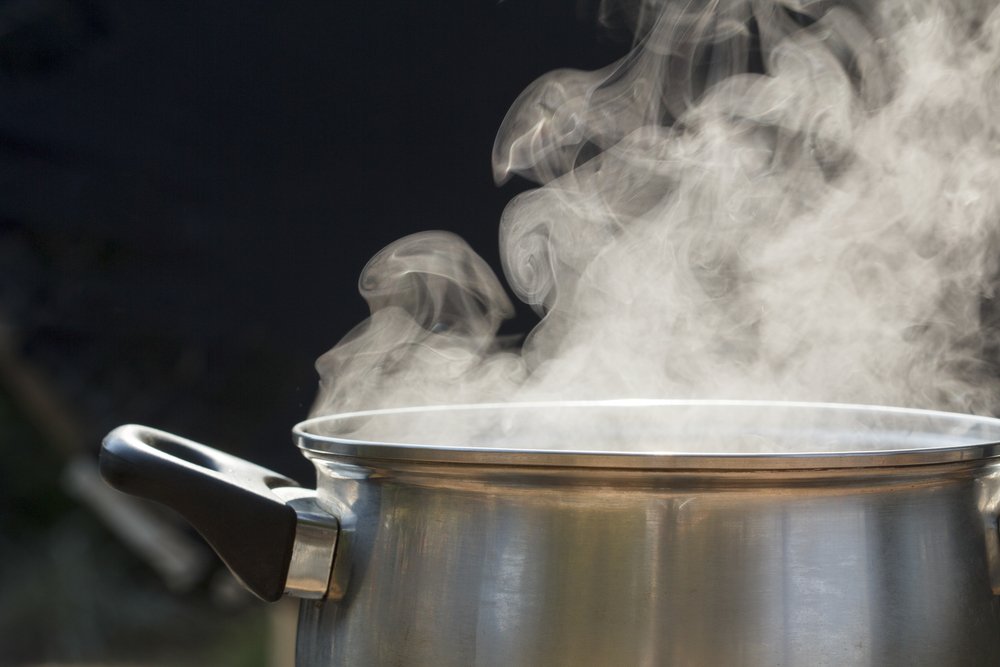 [Speaker Notes: Video : https://www.twig-world.com/film/solutions-1475/]
At what temperature does water evaporate?
Evaporation can happen at any temperature. Think of water that’s been spilt, if its left, all the water will disappear
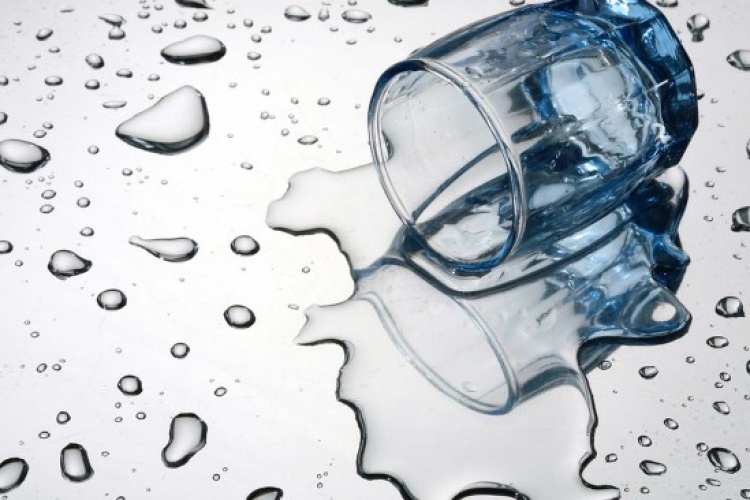 What is the boiling point of water?
The boiling point of water is 100°C. Boiling is when liquid is turning to gas throughout all the liquid.
[Speaker Notes: Video : https://www.twig-world.com/film/solutions-1475/]
Evaporation
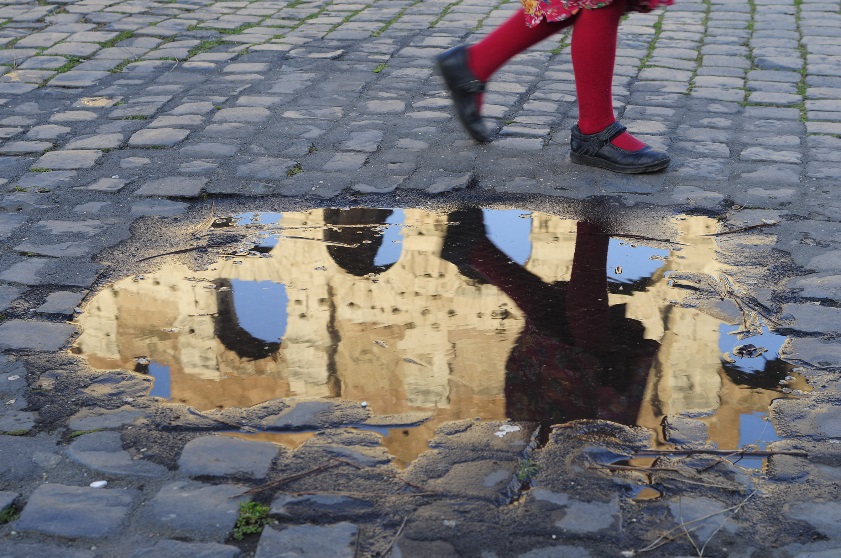 The rate of evaporation increases as the temperature increases – think of puddles drying on warm days.
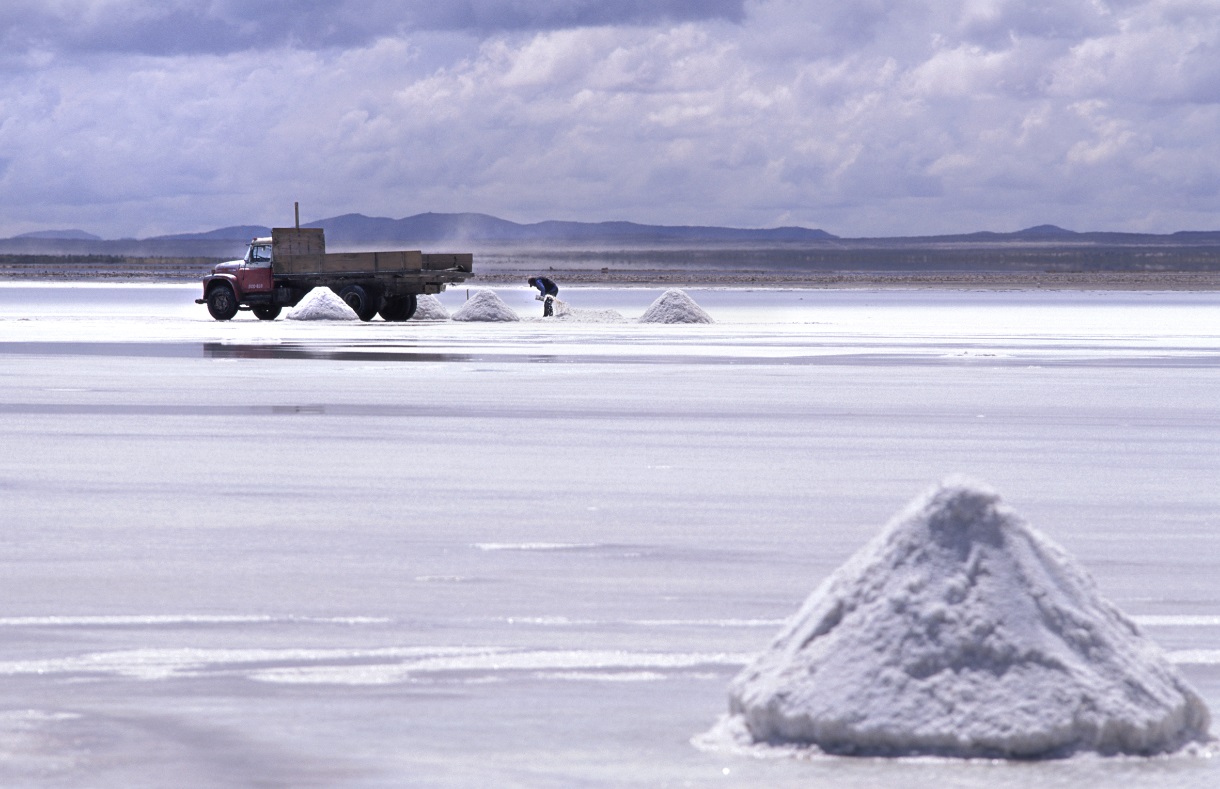 During summer months, whole lakes can evaporate.
Salt crystals form as  water evaporates from this lake.
© Pearson Education Ltd 2014. Copying permitted for purchasing institution only.  This material is not copyright free.
Producing salt – watch the video and answer the following questions
What is the chemical formula for salt?

Uses of salt

How do we obtain rock salt?
[Speaker Notes: https://www.activeteachonline.com/product/view/id/295/page/80/mode/dps?modal=/player/video/id/270287]
Answers
Sodium chloride

Food, to keep roads ice free

Mined/ dug out of ground, 
water pumped underground to dissolve rock salt and evaporate water
Evaporate seawater to leave sea salt
Rock salt is a mixture of salt and rock that is put on icy roads.
How can you separate the salt from the rock salt?
Come up with a step by step set of instructions  for a method to separate salt from rock.
Apparatus:
 	Beaker
	Stirring rod
	Bunsen burner
	Bench mat
Tripod
Gauze
Funnel
Filter paper
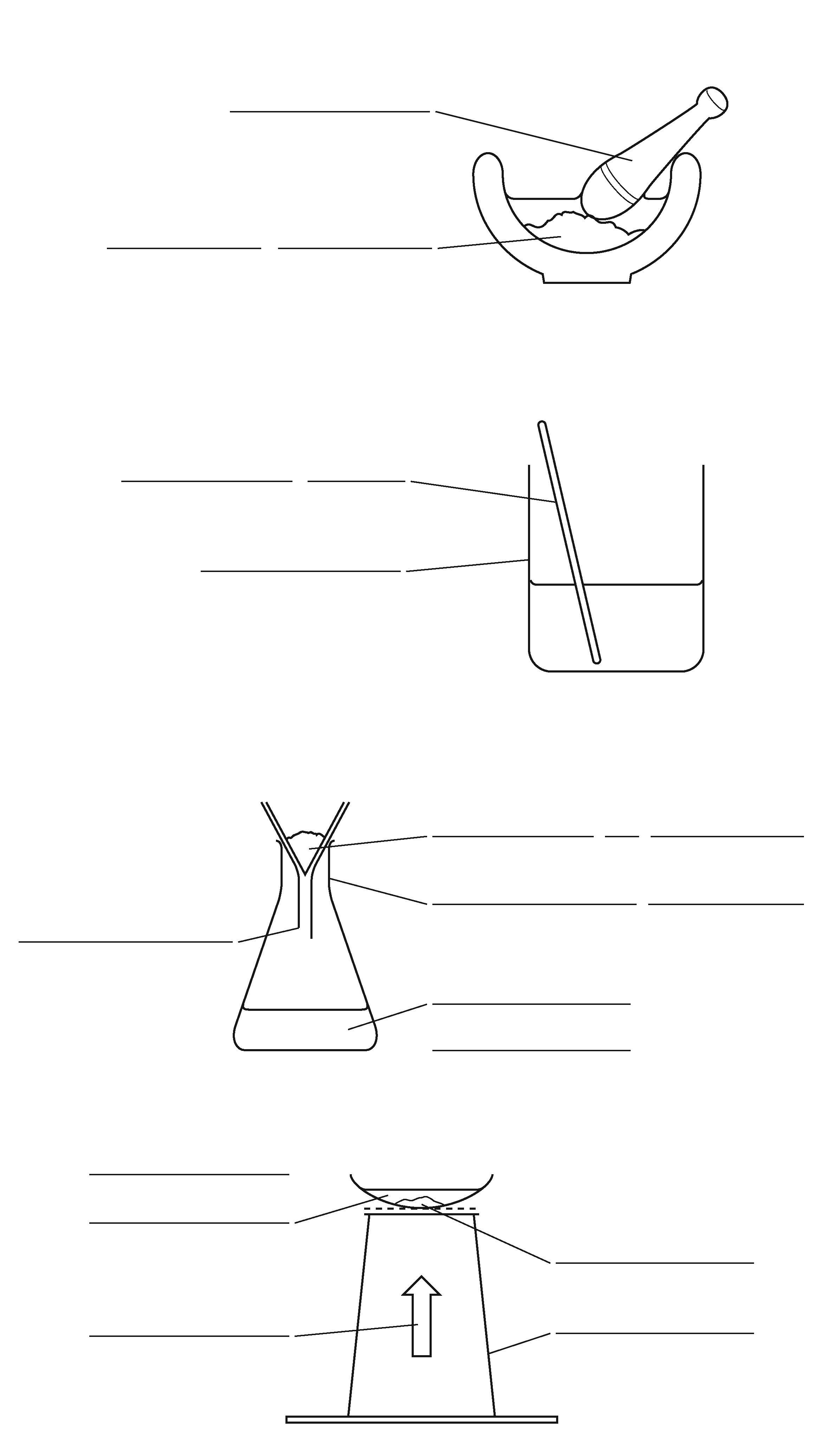 Ws 7Ec6
mortar
B  Crush up the rock salt using a mortar and pestle.
F  This makes sure that there is no salt trapped inside bits of rock.
rock salt
E  Put the crushed-up rock salt into a beaker and add water.
stirring rod
G The salt is soluble and will dissolve. The bits of rock are insoluble and will not dissolve.
beaker
J  Stir the mixture to help the salt to dissolve
A  Filter the mixture.
bits of rock
C  The insoluble bits of rock will be trapped in the filter paper. Salty water will go through the filter paper.
conical flask
funnel
salty water
I  The filter paper does not trap the salt because the salt is dissolved in the water.
evaporating basin
D  You can get the salt from the salty water by evaporating the mixture.
pure salt
heat
tripod
H The water evaporates and leaves the salt behind
Before you try out your method, make sure you have filled in your risk assessment form.
Do not let the beaker boil dry because it will start to spit very hot salt out.